вьюга, день, ельник, дочь, пеньки, варенье
день, ельник, пеньки
вьюга, варенье
дочь
Роль мягкого знака
ь
показатель мягкости
разделительный
?
3  2  1  4
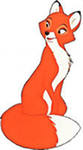 +   Ч
С И Л А Ч
Тема урока: Правописание мягкого знака после букв шипящих в конце имён существительных
Задачи урока:
 сформулировать правило написания  ь  в существительных оканчивающихся шипящим согласным;
уточнить функцию ь;
выработать алгоритм правописания существительных оканчивающихся на шипящий согласный
Роль мягкого знака
ь
Показатель мягкости
Разделитель ный
Показатель грамматической формы
Охотник накинул плащ(?) и вышел во двор. Перед его глазами промелькнула летучая мыш(?).
              Охотник ночевал в домике лесника. В полноч(?) он услышал жалобный плач(?).
         И снова повторился плач(?). Охотник понял, что это кричит сыч(?).
Охотник ночевал в домике лесника. В полночь он услышал жалобный плач_.
     Охотник накинул плащ_ и вышел во двор. Перед его глазами промелькнула летучая мышь.
    И снова повторился плач_. Охотник понял, что это кричит сыч_.
мелесная девеч_

  притясла комейный боромож_
мелесная девечь (ж.р.)


 притясла комейный боромож_ (м.р.)